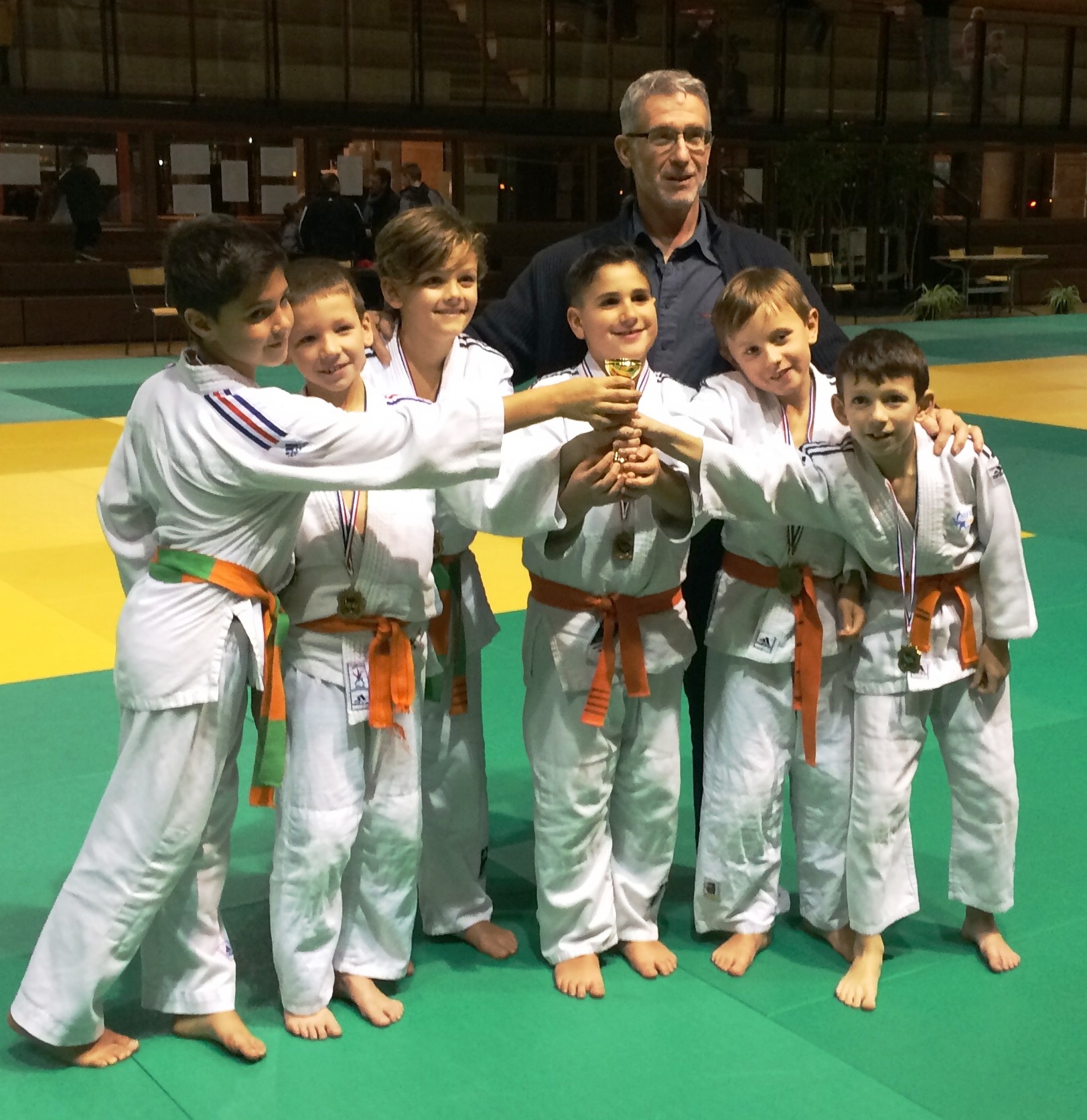 Les poussins (lourds)

3èmes 

des CHAMPIONNATS 
de L’ESSONNE

Samedi 26 novembre 2016

Mathieu CORMIER, Gauthier MOCQUOT, Robin CHARDON, Albert BARSAN, Jalil ROUAG et Julien MOREAU